Take Me Out to the Ballgame!
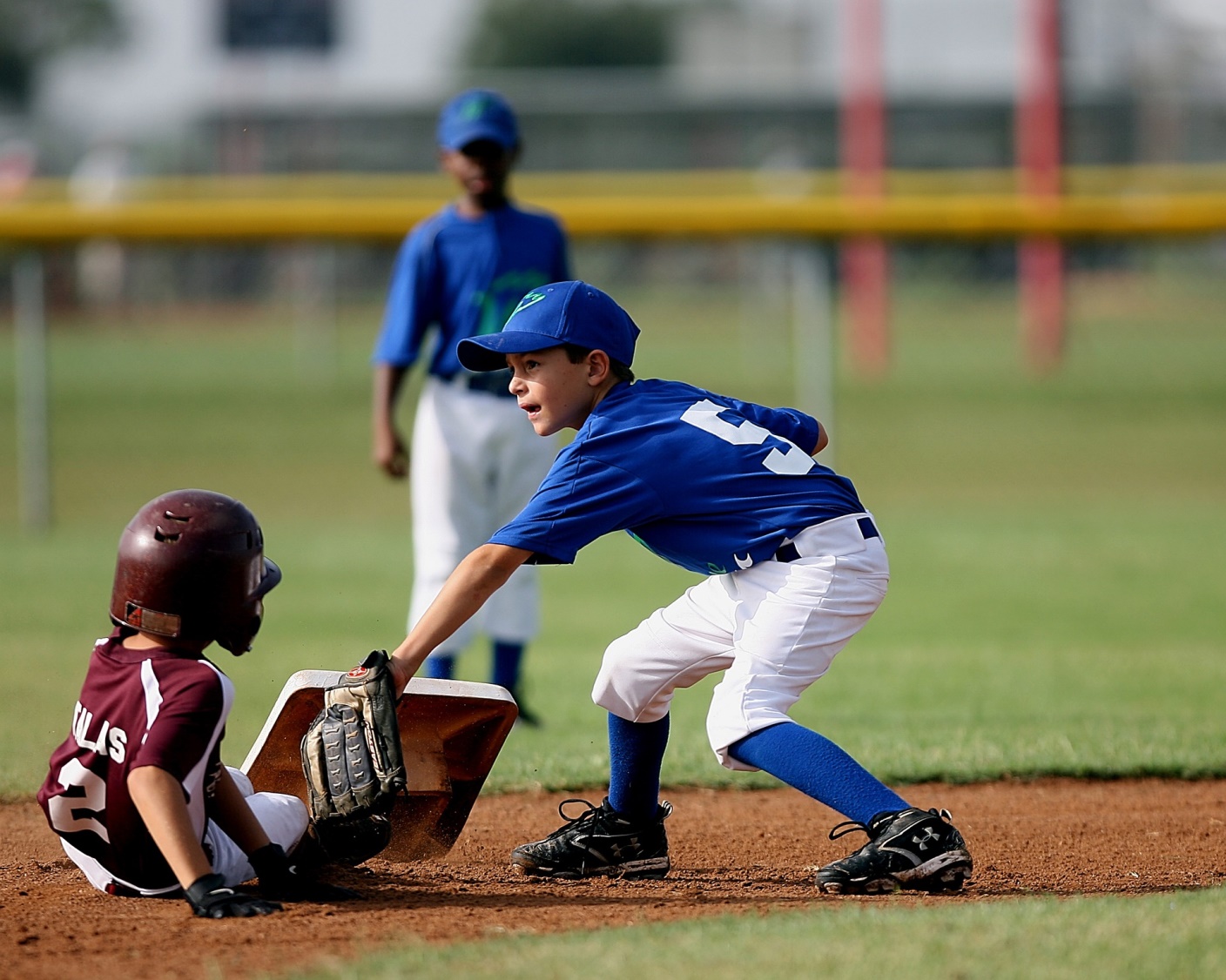 Discovering the Grand Canyon
How did baseball arrive in America?
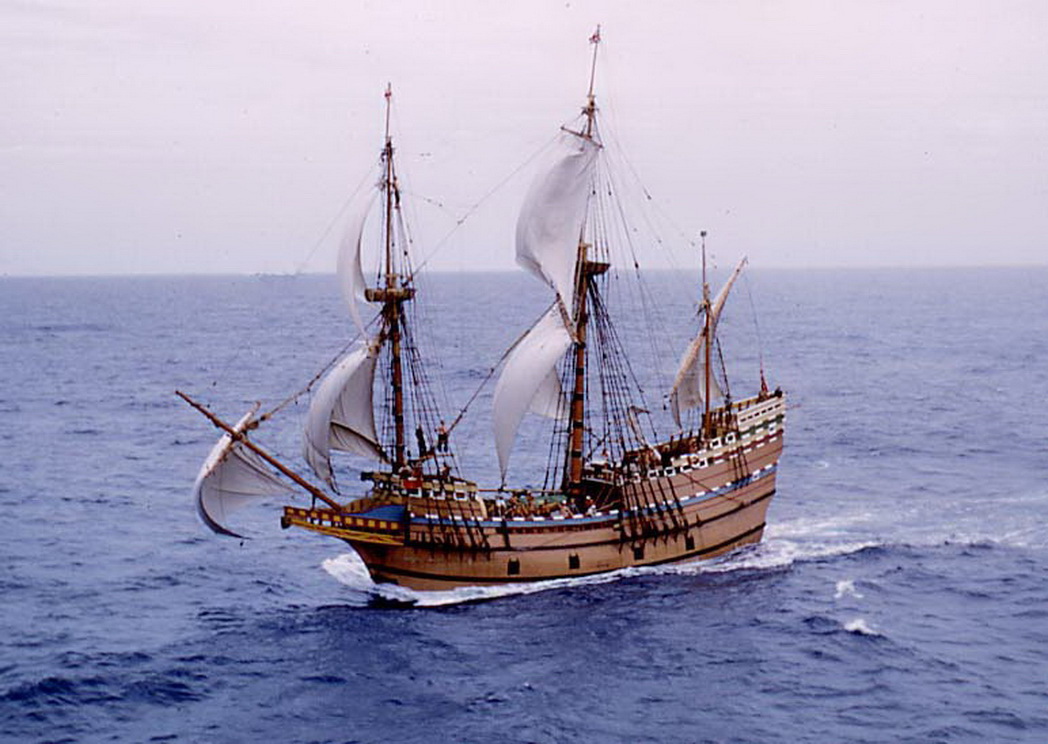 The Mayflower
A game called “rounder's” was played in England with a stick and a ball
1
The First Rules - September 1845
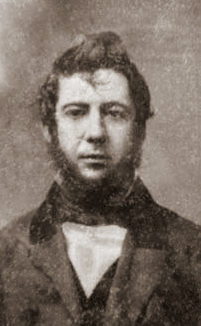 Alexander Cartwright
Bank clerk 
Volunteer firefighter
Created the rules
Organized a team
2
2
The First Baseball Team
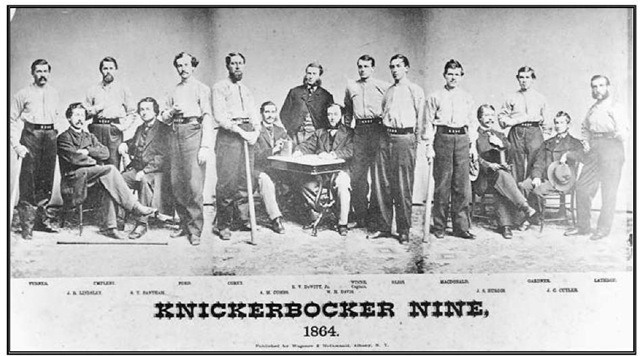 The New York
Knickerbockers
3
3
Alexander’s Rules of Baseball 1845
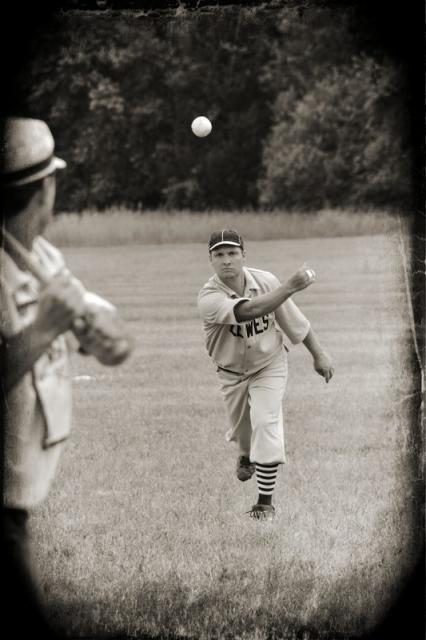 Underhand Pitches
Only strikes counted
To get an “out” players threw balls at the runners
4
4
Alexander’s Rules of Baseball 1845
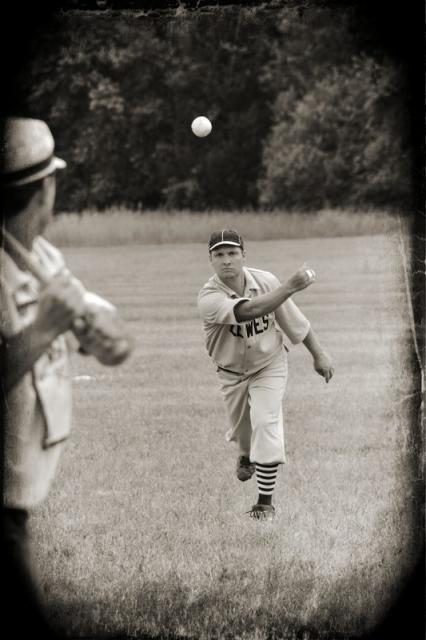 Not enough players? No problem, get someone from the stands
Teams could trade players anytime during the game
5
5
First World Series - 1903
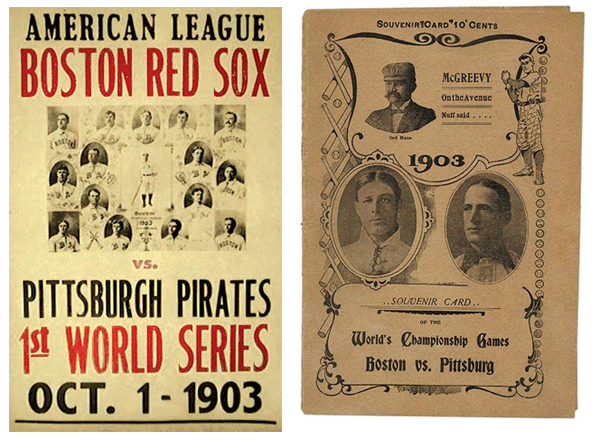 National League (8 teams)
American League (8 teams)
Best of NINE games won (today is the best of seven)
6
6
“Take Me Out to the Ball Game” - 1908
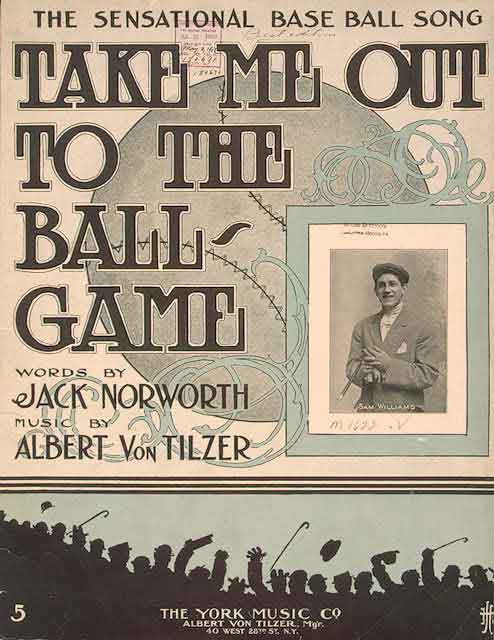 Let’s listen to “Take me Out to the Ballgame” from 1908
7
https://www.youtube.com/watch?v=q4-gsdLSSQ0
Baseball Before Radio
A: You read it in the newspaper!
Q: How did you know if your team won?
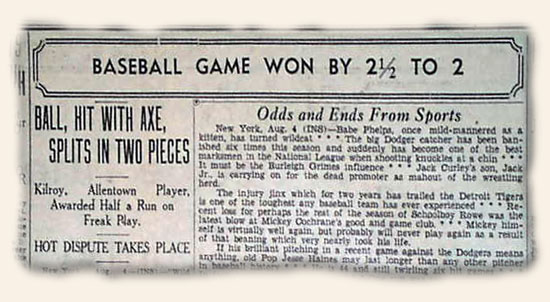 8
8
Baseball in the 1920’s
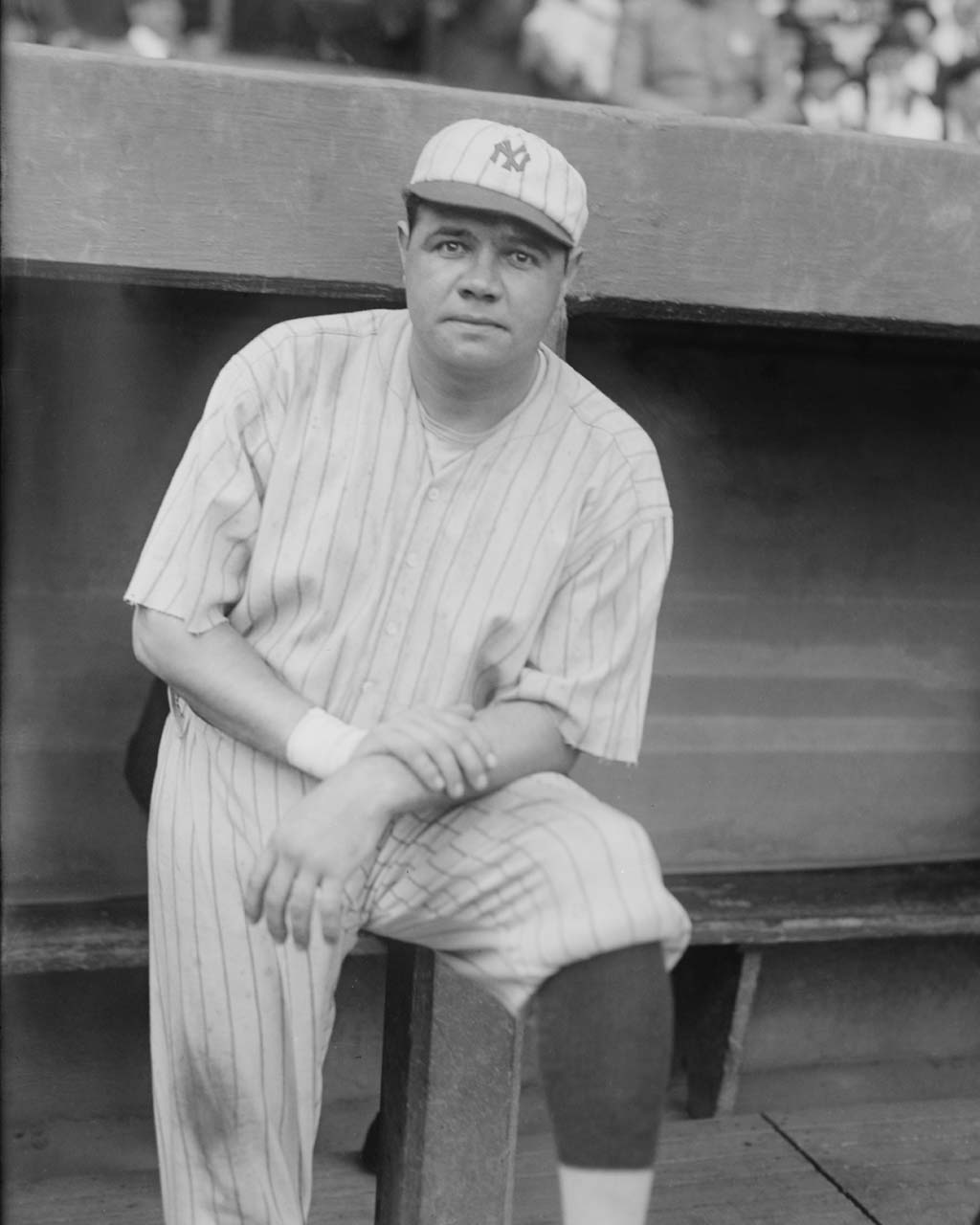 Babe Ruth 
1895 - 1948
“he was a natural”
9
9
Baseball in the 1920’s
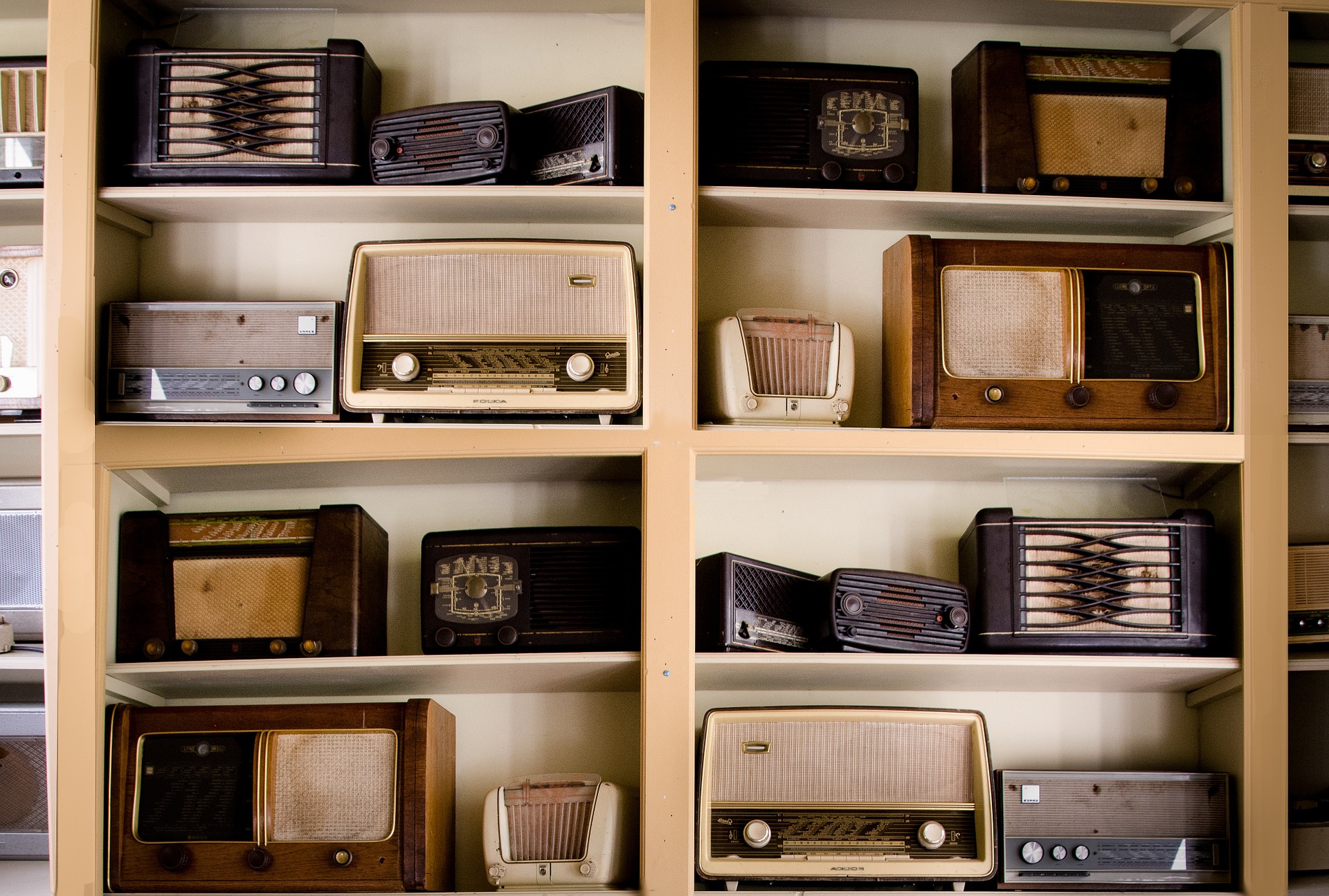 1st Radio Broadcast 
August 5, 1921
Pittsburgh Pirates vs Philadelphia Phillies
Pirates won 8-5
10
10
Baseball in the 1930’s
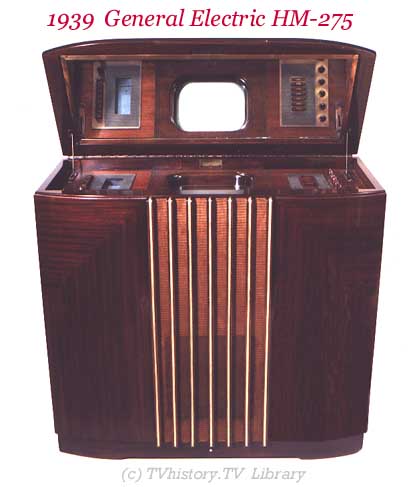 August 26, 1939
1st TV broadcast
Brooklyn Dodgers vs Cincinnati Reds
4,600 TV sets in American homes
11
11
Baseball Stars in the 1930’s
Lou Gehrig
Joe DiMaggio
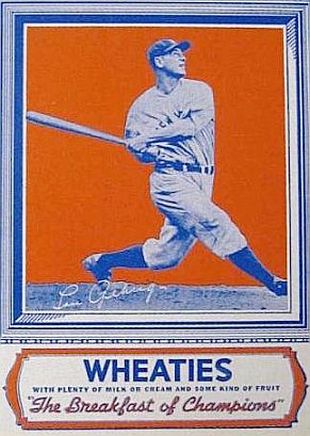 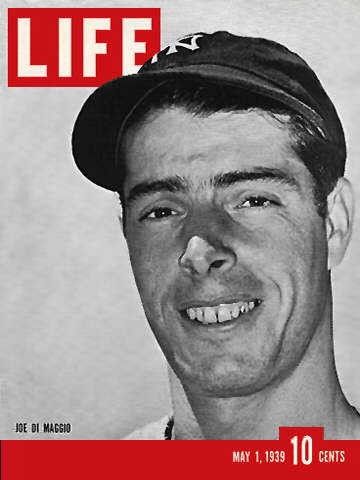 12
12
Baseball Stars in the 1940’s
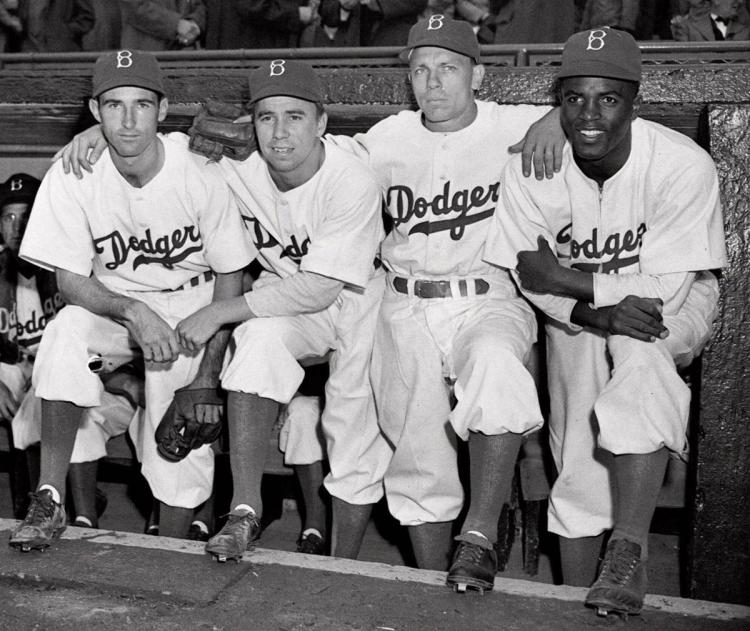 Jackie Robinson
First African American to play in the major leagues
(1947)
13
13
Baseball Stars in the 1950’s
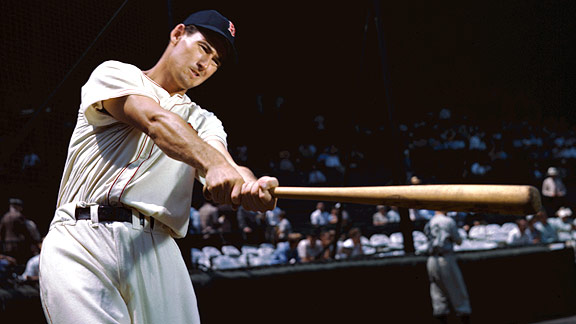 Ted Williams
“Splendid Splinter”
Served in two wars: 
World War II Navy Pilot

Korean War Marine Pilot
* Colonel John Glenn was his squadron commander
14
14
Baseball Stars in the 1960’s
Don Drysdale
Sandy Koufax
Hank Aaron
Willie Mays
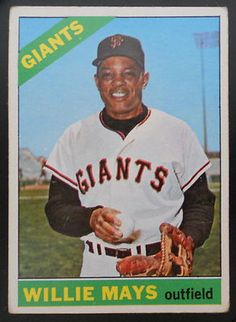 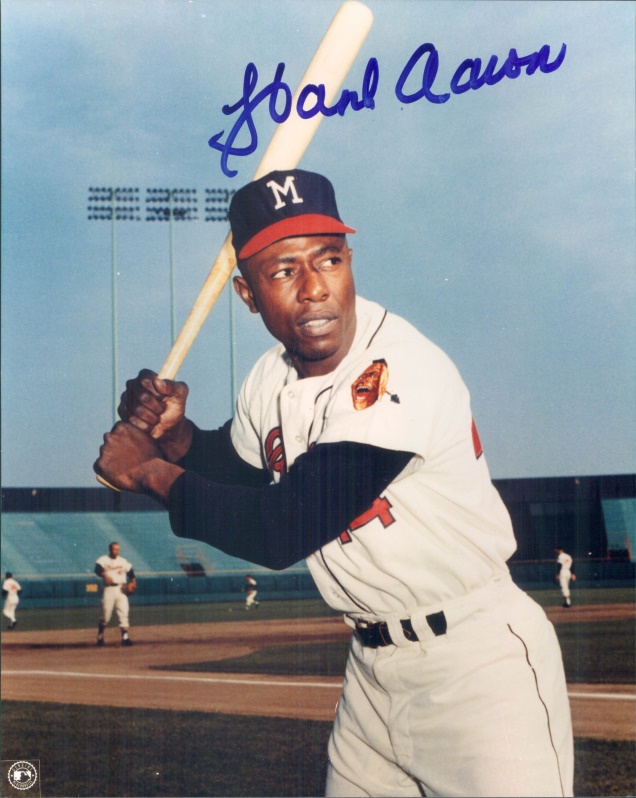 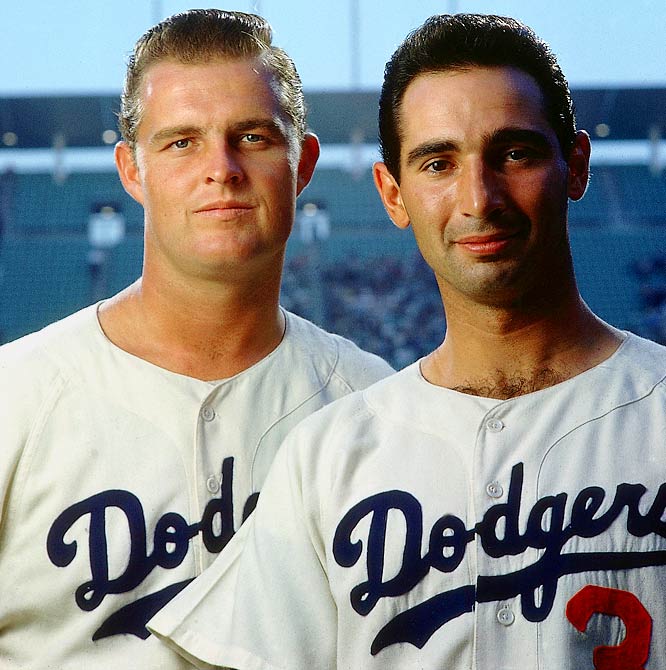 Pitchers
Outfield
Home run hitter
15
15
Baseball Uniforms
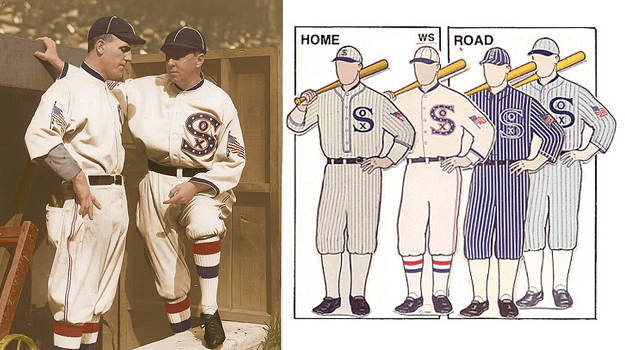 The home team wore white and the visiting team wore gray
16
16
Baseball Uniforms in the 1970’s
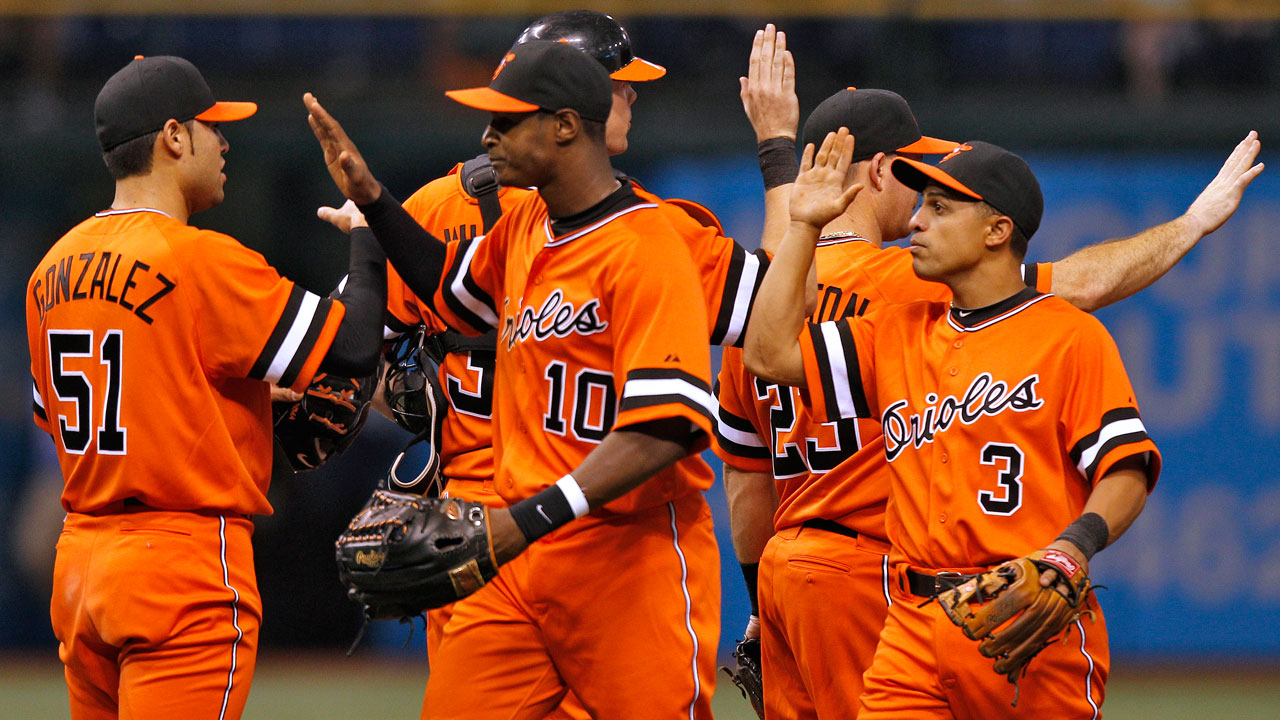 An explosion of color!
17
17
Baseball Stars in the 1970’s
Hank Aaron
Johnny Bench
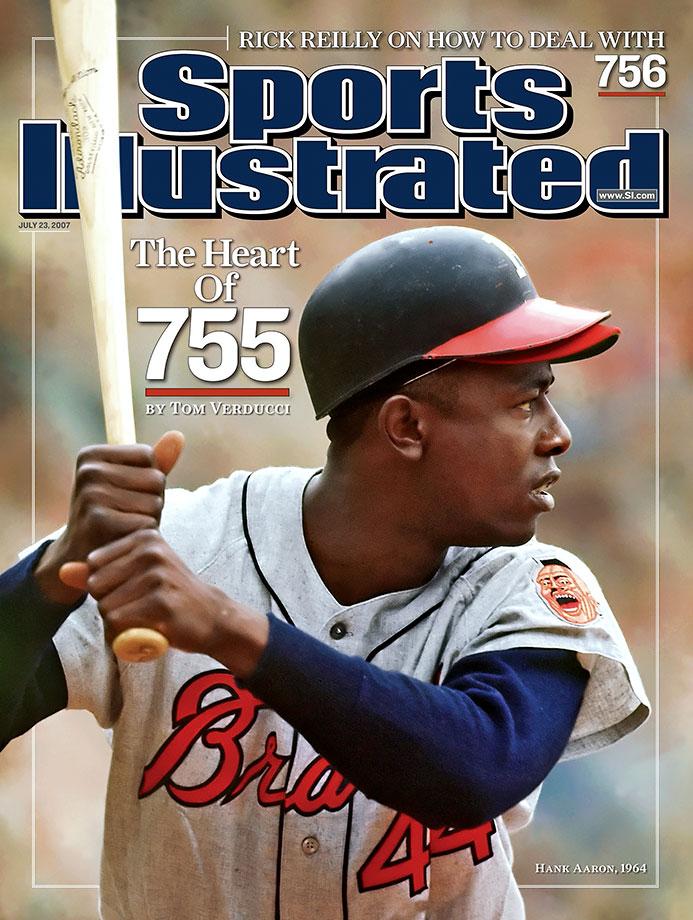 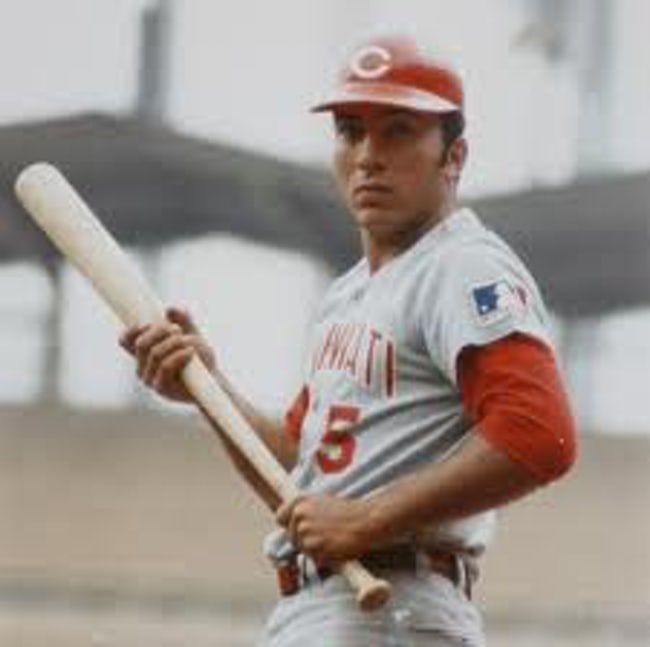 Catcher
Broke Babe Ruth’s homerun record
18
18
Baseball Stars in the 1980’s
Rod Carew
Roger Clemens
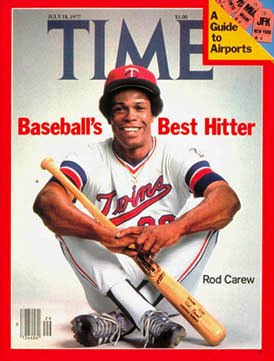 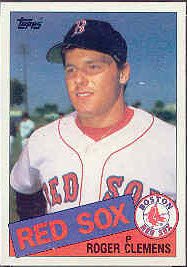 First & second base
Coached
Pitcher
19
19
Baseball Stars in the 1990’s
Randy Johnson
Barry Bonds
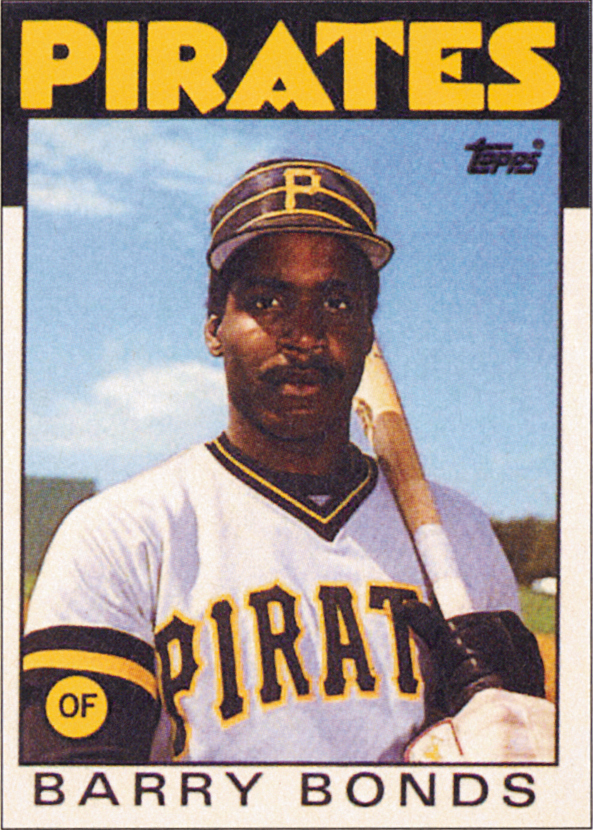 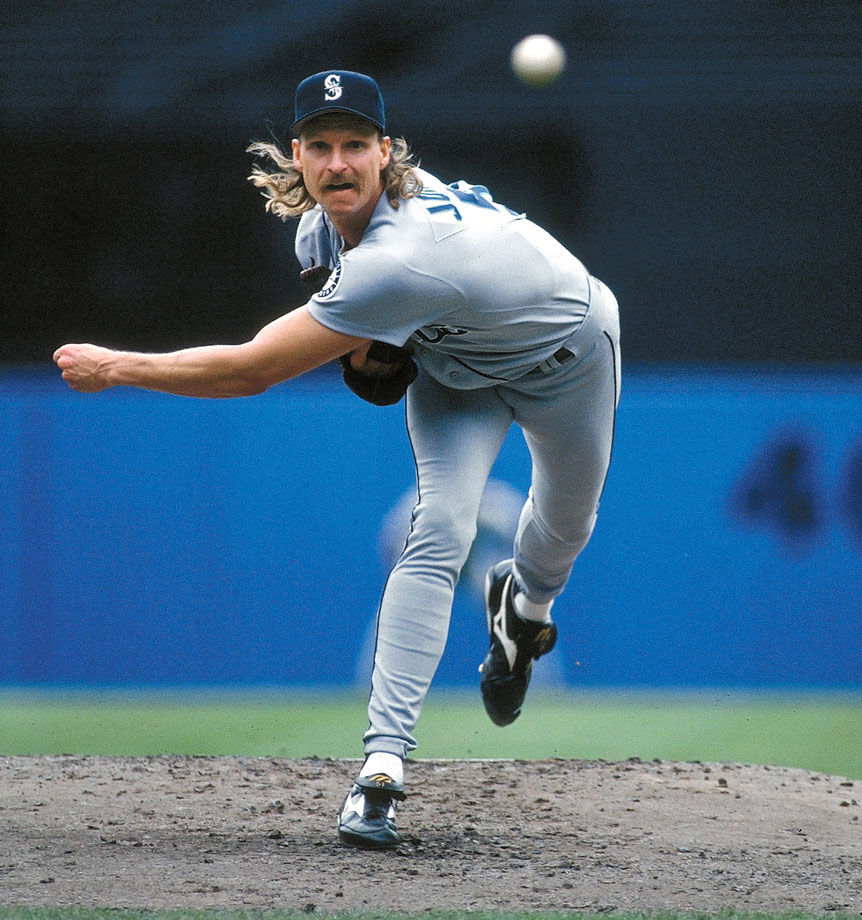 Pitcher
Hitter
20
20
Baseball Stars in the 2000’s
Alex Rodriquez
Ichiro Suzuki
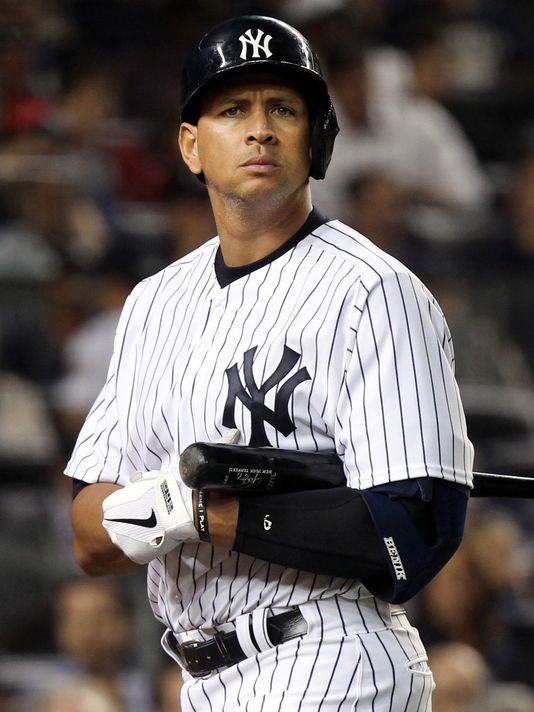 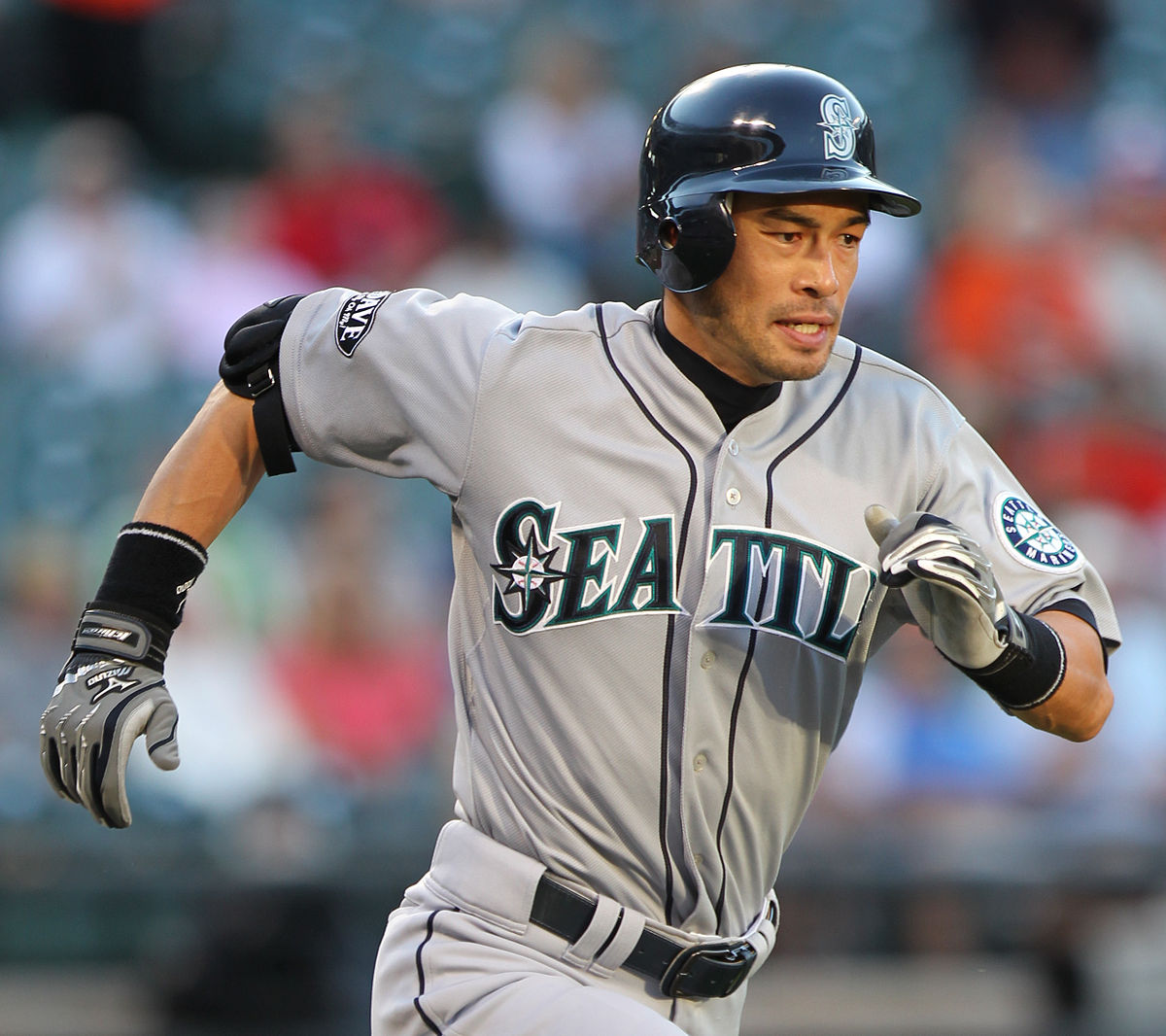 Right field, hitter
Shortstop, hitter
21
21
Baseball Announcers
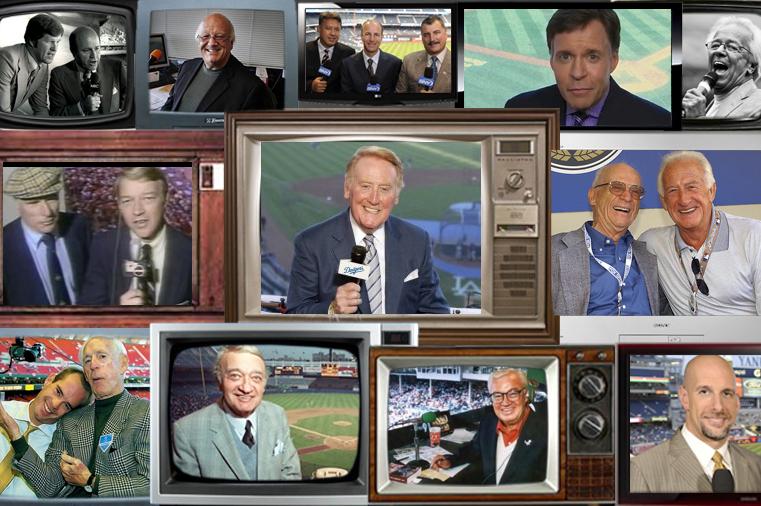 Bob Costas
Bob Uecker
Vince Scully
Harry Caray
22
22
#1 Baseball Star of All Time
George Herman Ruth “Babe Ruth”
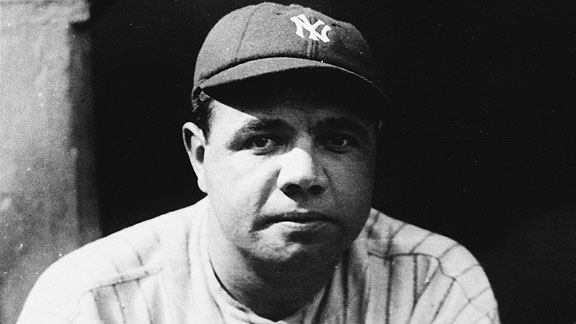 714 Homeruns
2,873 hits
2,174 runs
Gave hope to millions during the Great Depression
23
23
#1 Babe Ruth
“It wasn’t that he hit more home runs than anybody else. He hit them better, higher, farther, with more theatrical timing and a more flamboyant flourish.”

Red Smith
24
Discovering the Grand Canyon
24